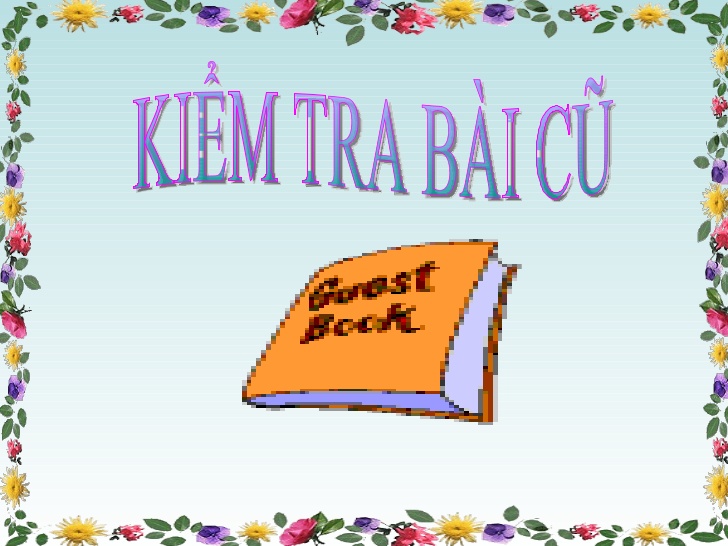 Câu 1: Công thức tìm ƯCLN là gì ?
Câu 2: Thế nào là BCNN ?
Phân tích 72 ra thừa số nguyên tố được:
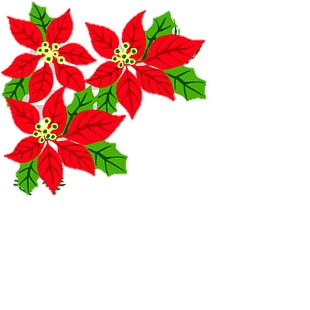 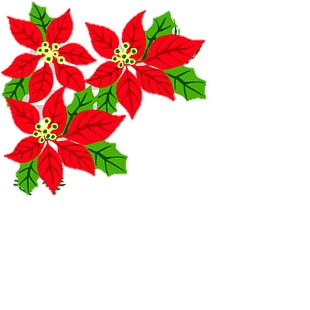 PHẦN: SỐ NGUYÊN
PHẦN: SỐ NGUYÊN
Bài 1: Làm quen với số nguyên âm
1. Số nguyên âm
Định nghĩa:
  Các số: -1, -2, -3,… gọi là các số NGUYÊN ÂM
Cách đọc:
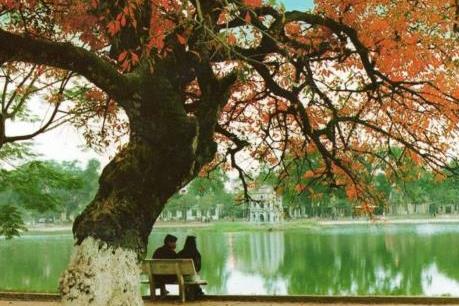 Hồ Gươm
Hà Nội : 18° C
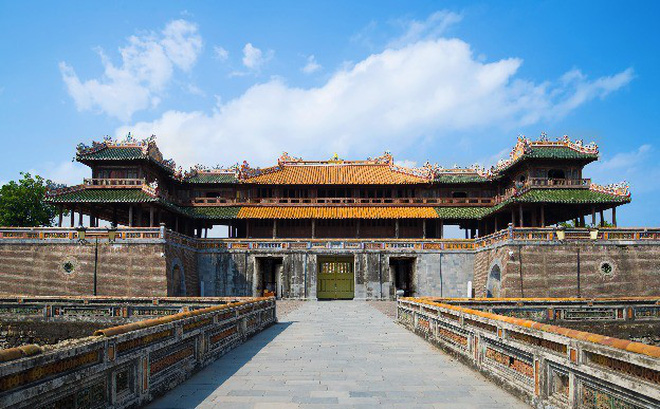 Cổng Ngọ Môn
Huế: 20° C
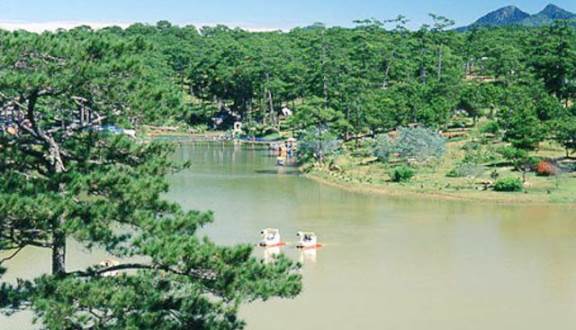 Hồ Than Thở
Đà Lạt: 19 ° C
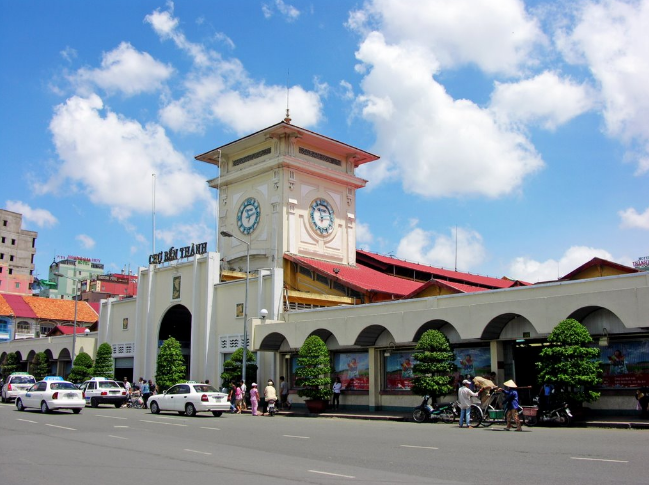 Chợ Bến Thành
TP. Hồ Chí Minh: 25 ° C
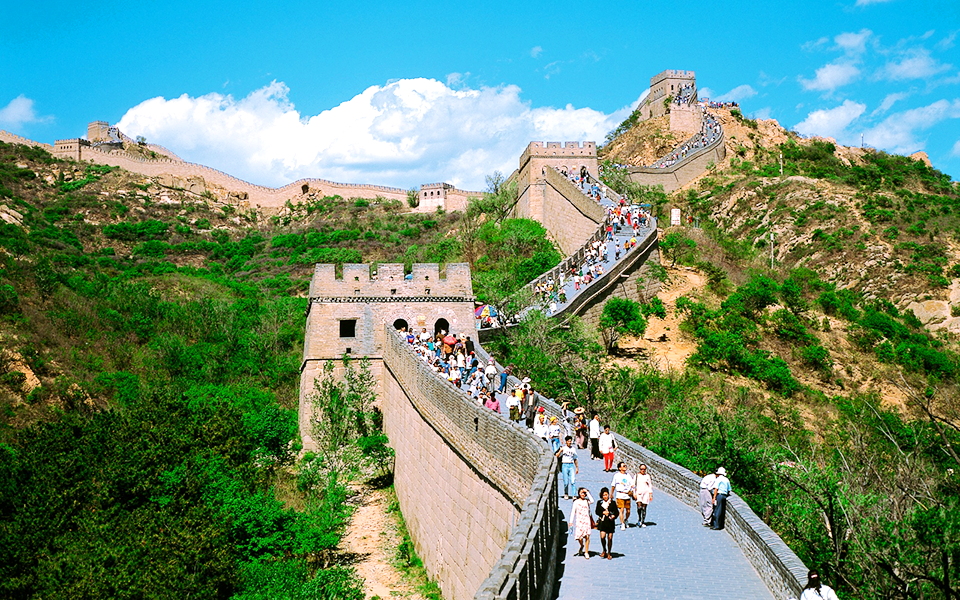 Vạn Lý Trường Thành
Bắc Kinh : - 2 ° C
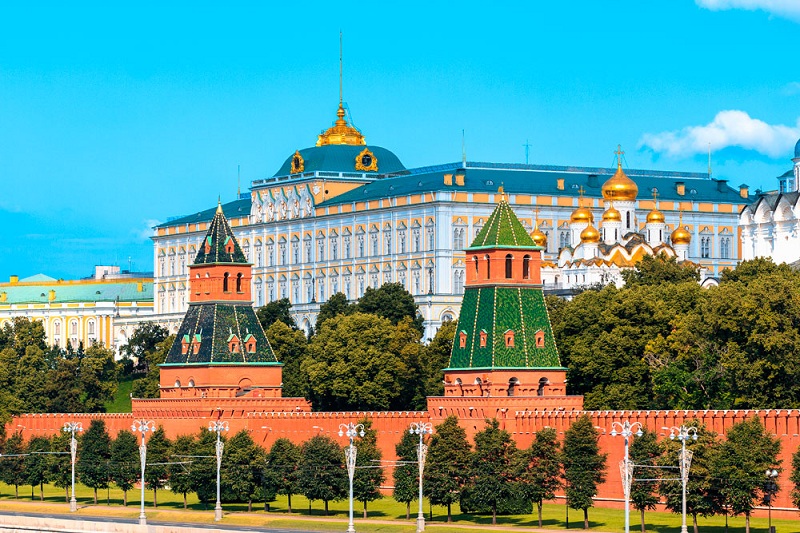 Điện Krenlin
Mát-xcơ-va : - 7° C
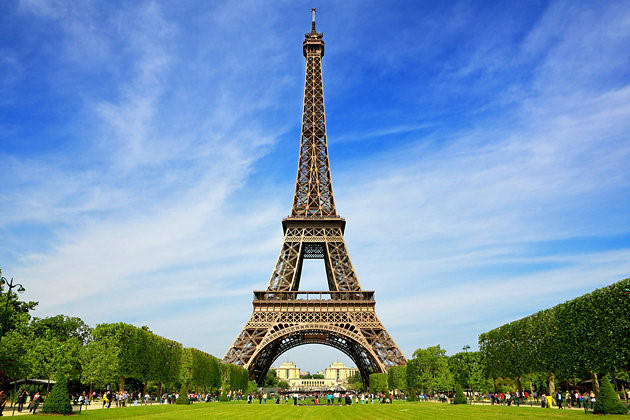 Tháp Eiffel
Paris: 0° C
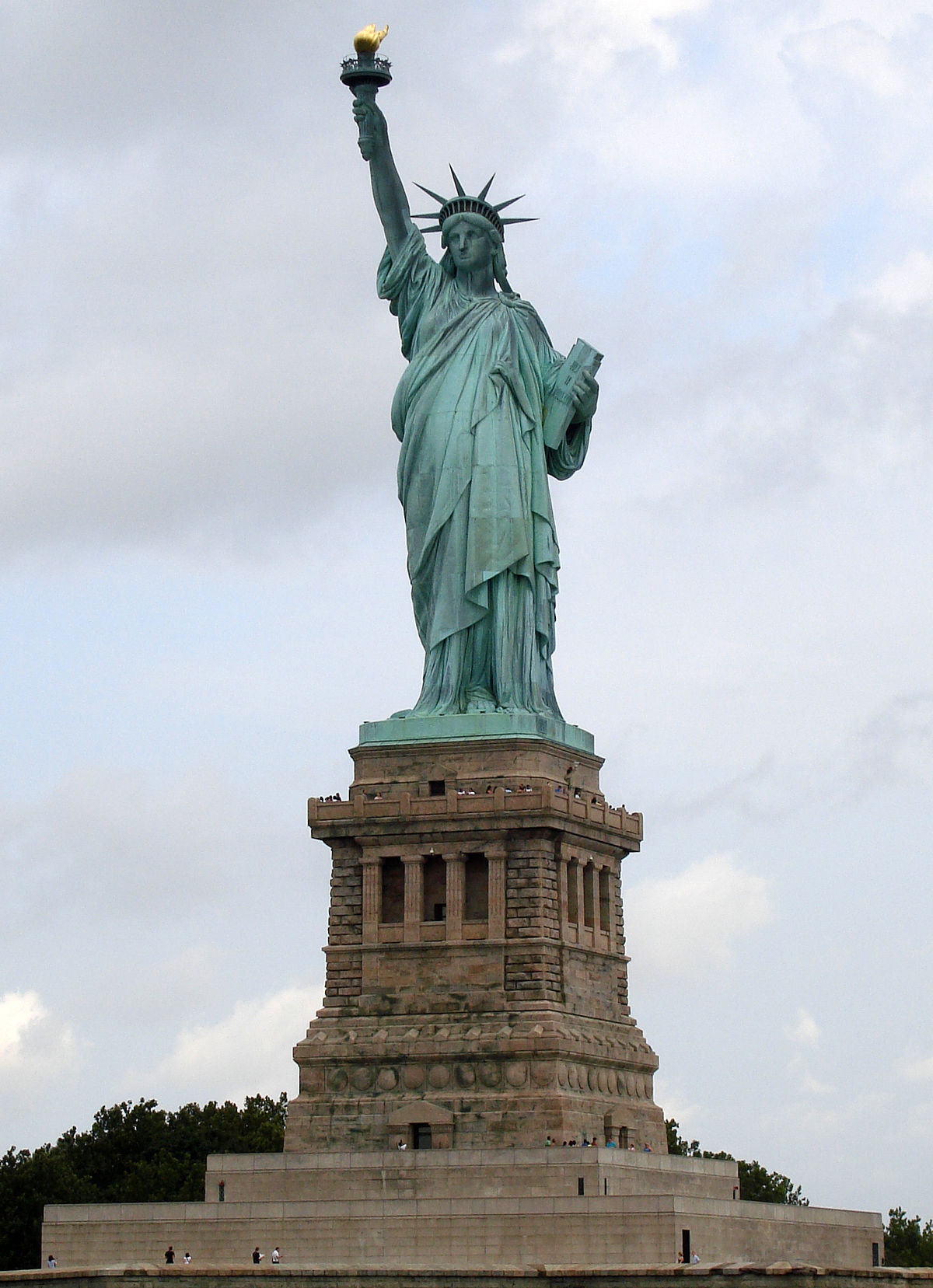 Tượng Nữ Thần Tự Do
New York: 2° C
Đọc độ cao của các địa điểm sau:
?2
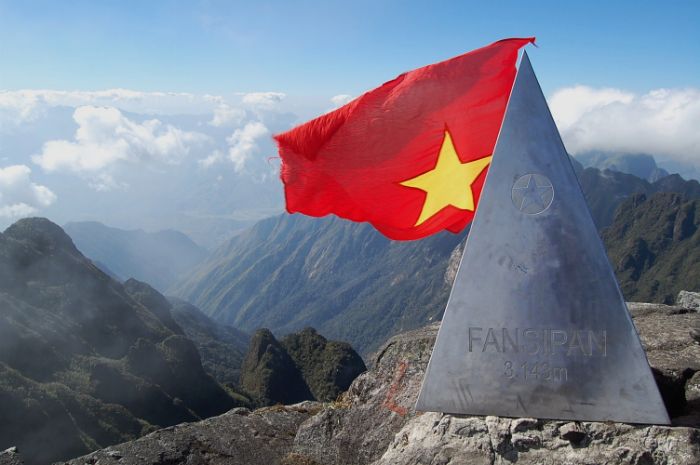 Fansipan
Cao 3143 m
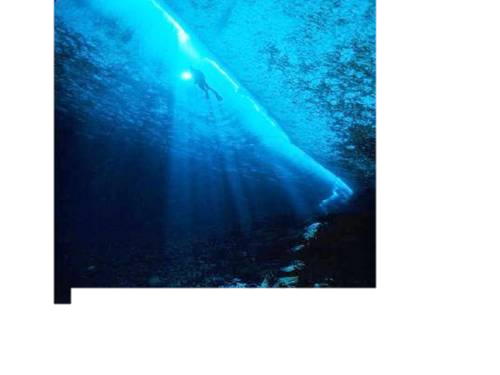 Đáy vịnh Cam Ranh
Cao -30 m
c) Để chỉ số tiền nợ
Đọc và giải thích các câu sau:
?3
a) Ông Bảy có -150 000 đ
Ngĩa là Ông Bảy nợ 150 000 đ
b) Bà Năm có 200 000 đ
Nghĩa là Bà Năm có 200 000 đ
c) Cô ba có -30 000 đ
Nghĩa là Cô Ba nợ 30 000 đ
3. Trục số
Chiều dương
Điểm gốc
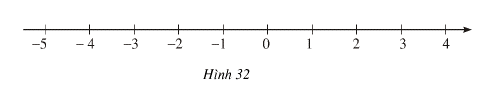 Chiều âm
4. Luyện tâp (Sgk)
Bài 1: Hình 35 minh họa một phần các nhiệt kế (tính theo °C):
a) Viết và đọc nhiệt độ ở các nhiệt kế.
b) Trong hai nhiệt kế a và b, nhiệt độ nào cao hơn?
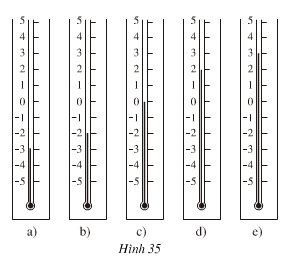 3°C
-3°C
0°C
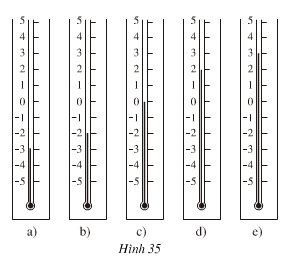 <
-2°C
2°C
Bài 2: Đọc độ cao của các điểm sau:
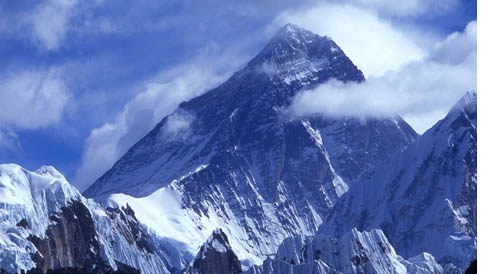 Đỉnh Everest
Cao 8848 m
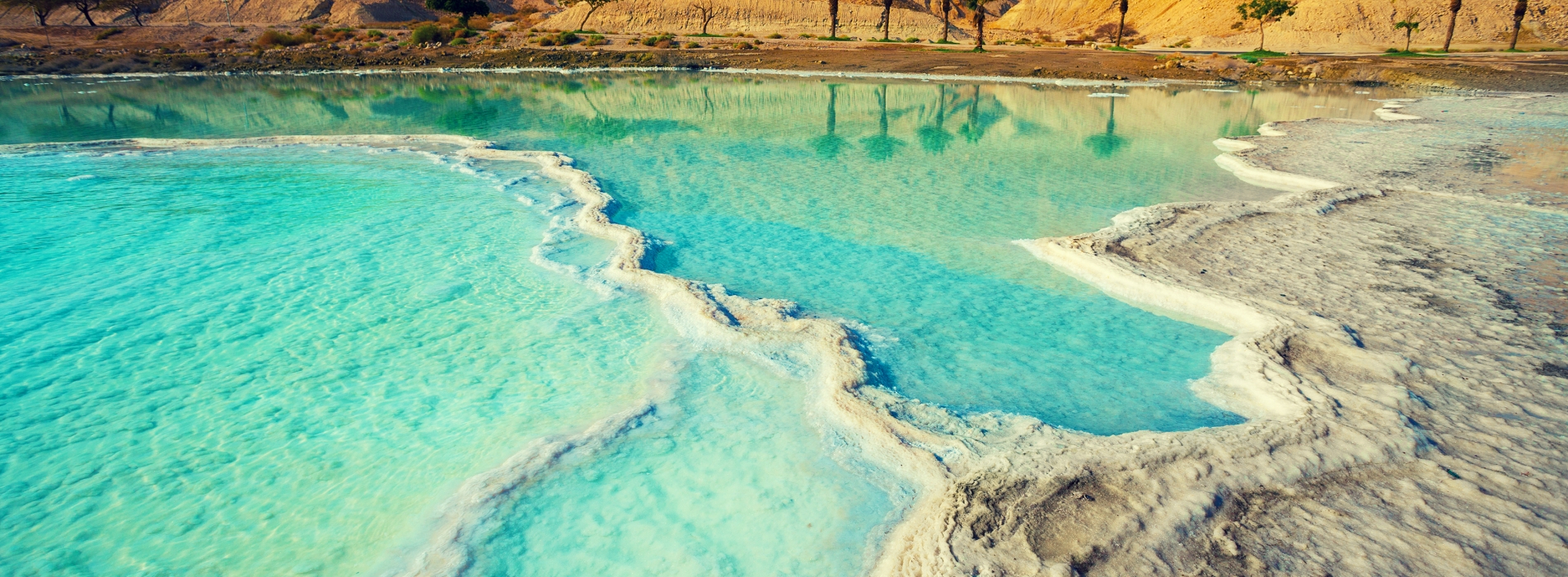 Biển Chết
Cao -392 m
Trò chơi:Ai nhanh? Ai đúng?
CỦNG CỐ BÀI HỌC
1) Các số nào gọi là các số nguyên âm ?
     Đáp án: Các số: -1, -2, -3,… gọi là các số NGUYÊN ÂM
2) Trong thực tế người ta dung số nguyên âm khi nào ?
     Đáp án: a. Để chỉ nhiệt độ dưới 0°C
     	          b. Để chỉ độ cao dưới mực nước biển
                     c. Để chỉ số tiền nợ
Hướng dẫn về nhà
Đọc Sgk để hiểu rõ về các ví dụ có các số nguyên âm
Luyện tập vẽ trục số
BTVN: Làm hết Sách bài tập